Federal Advocacy & the Children’s Health Insurance Program
Children’s National Medical Center
Noon conference
February 10, 2014
Jamie Poslosky
Director, Division of Advocacy Communications
Department of Public Affairs

Bob Hall, JD, MPAff
Associate Director, Department of Federal Affairs
American Academy of Pediatrics
The American Academy of Pediatrics is a professional organization of 60,000 pediatricians
Dedicated to the health, safety, and well-being of infants, children, adolescents, and young adults since its founding in 1930
AAP has 66 Chapters in U.S. and Canada, at least one per state
AAP is made up of numerous organized committees, councils and sections
AAP & Federal Advocacy
Founded in 1970, the Department of Federal Affairs is the Academy’s voice at the federal level through lobbying, coalition-building and raising public awareness.
16 full-time employees lobby to pass and implement strong federal child health policies and engage pediatricians to advance and protect these policies

Pediatricians serve as a voice for children to our national policy leaders. 

The Department provides the tools necessary to do so:
Advocacy trainings 
Federal testimony, Capitol Hill briefings, amicus briefs
Guidance on using the media to advocate
Comments to rules that implement child health laws
Resources/materials/expertise on federal policy topics
Federal legislative updates & grassroots alerts
What is Advocacy?
Advocacy is Embedded in Pediatrics
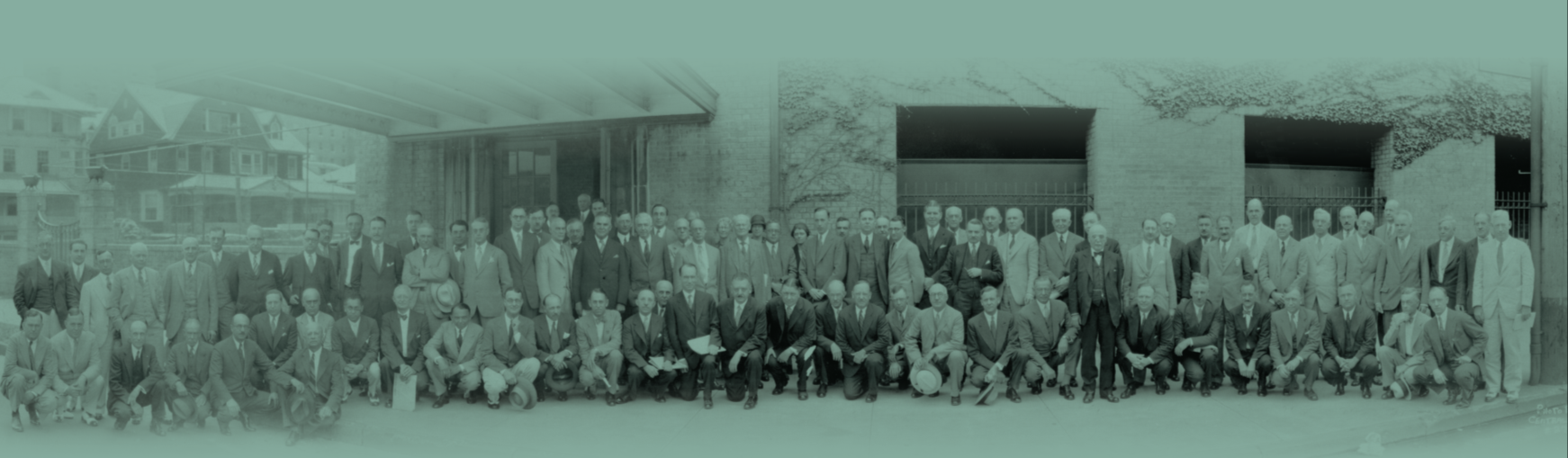 “It should be our aim to discover neglected problems and, 
so far as in our power, to correct evils and introduce reform.”Isaac Abt, MD, first AAP President
Pediatricians are Advocates
Federal Advocacy:
Advocacy in Action: How to Advocate at the Federal Level
Why Advocate?
Your Voice Makes a Difference
How do I Advocate?
Take Advantage of Your Location
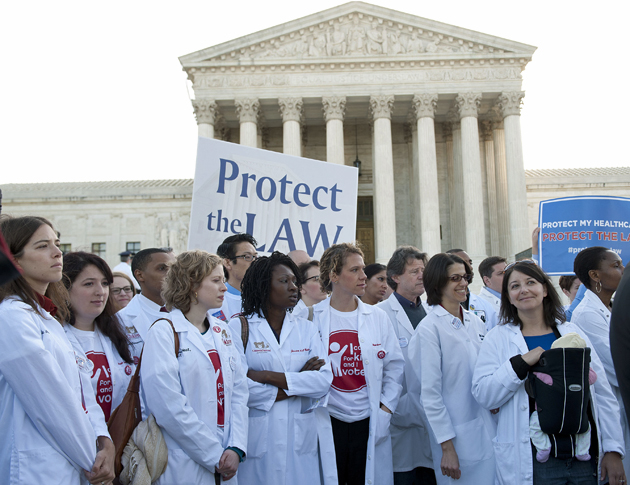 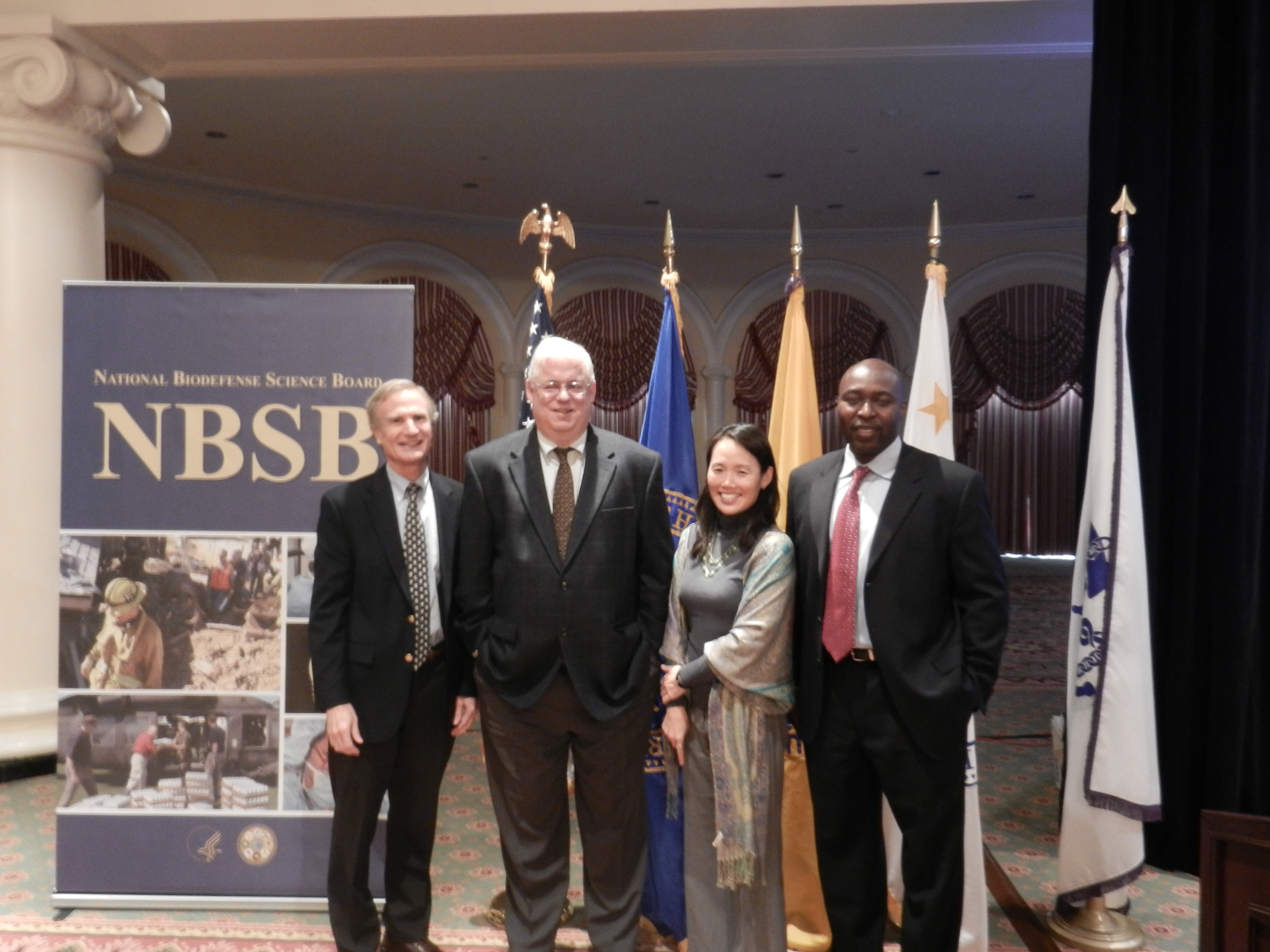 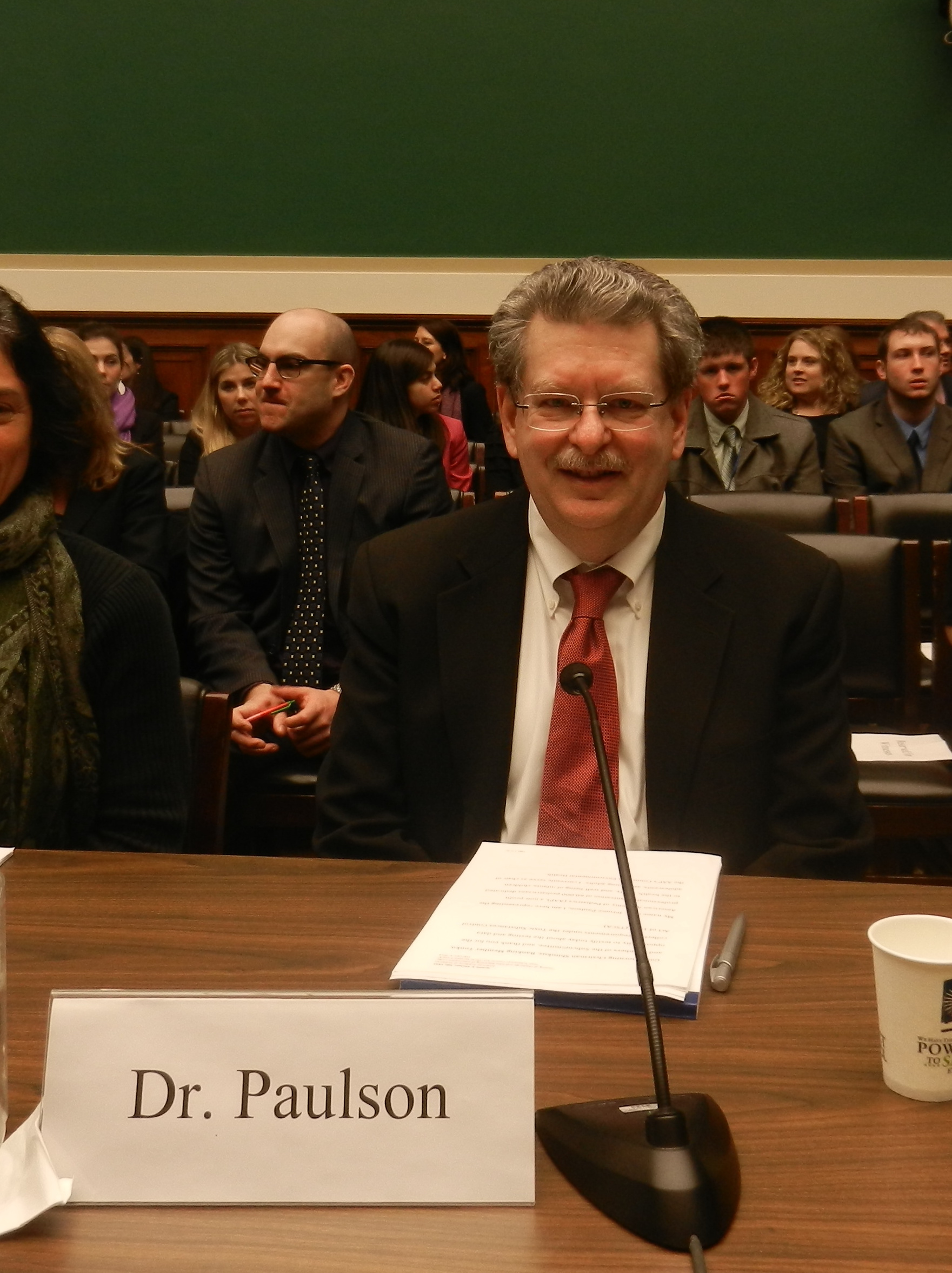 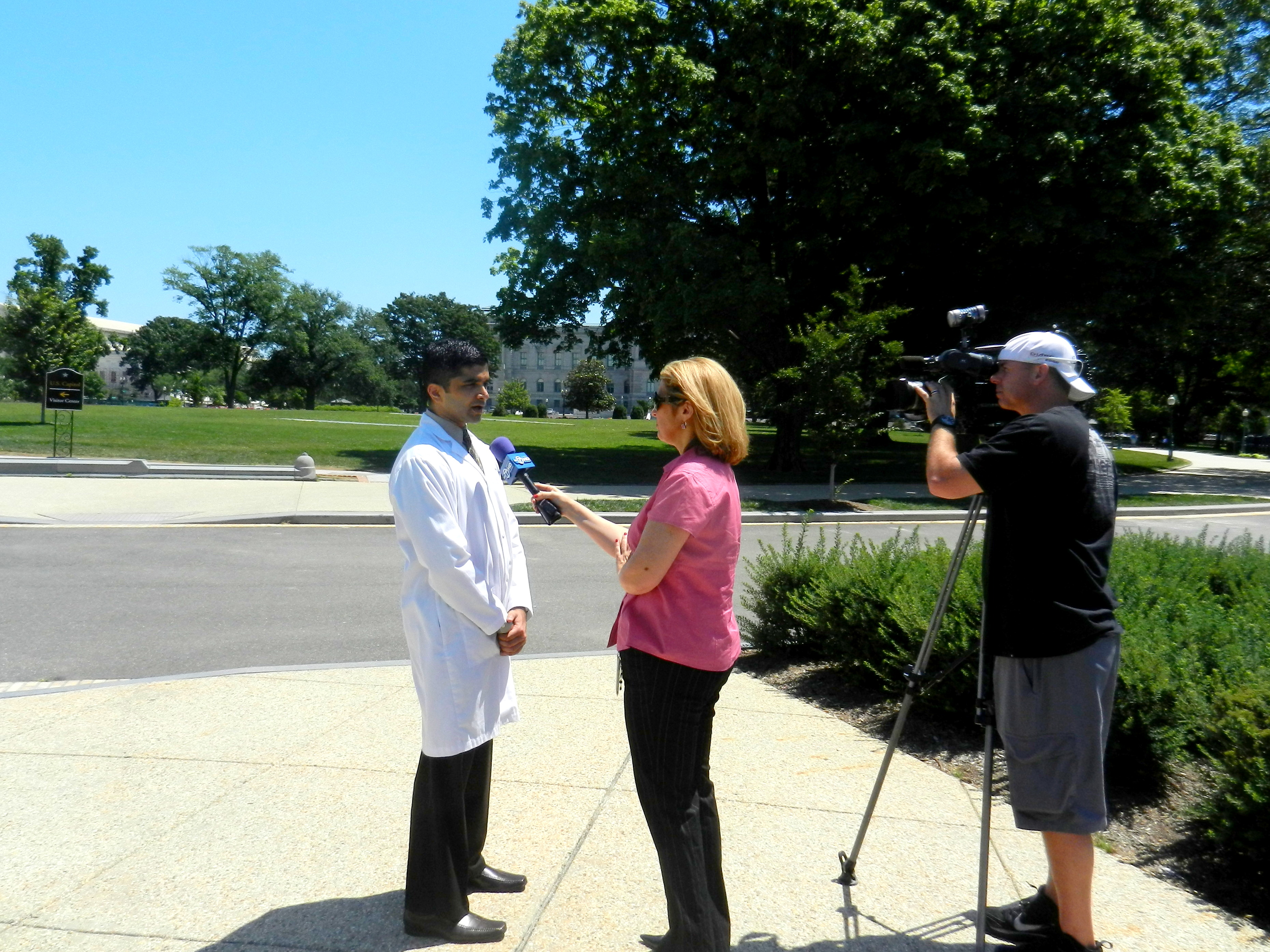 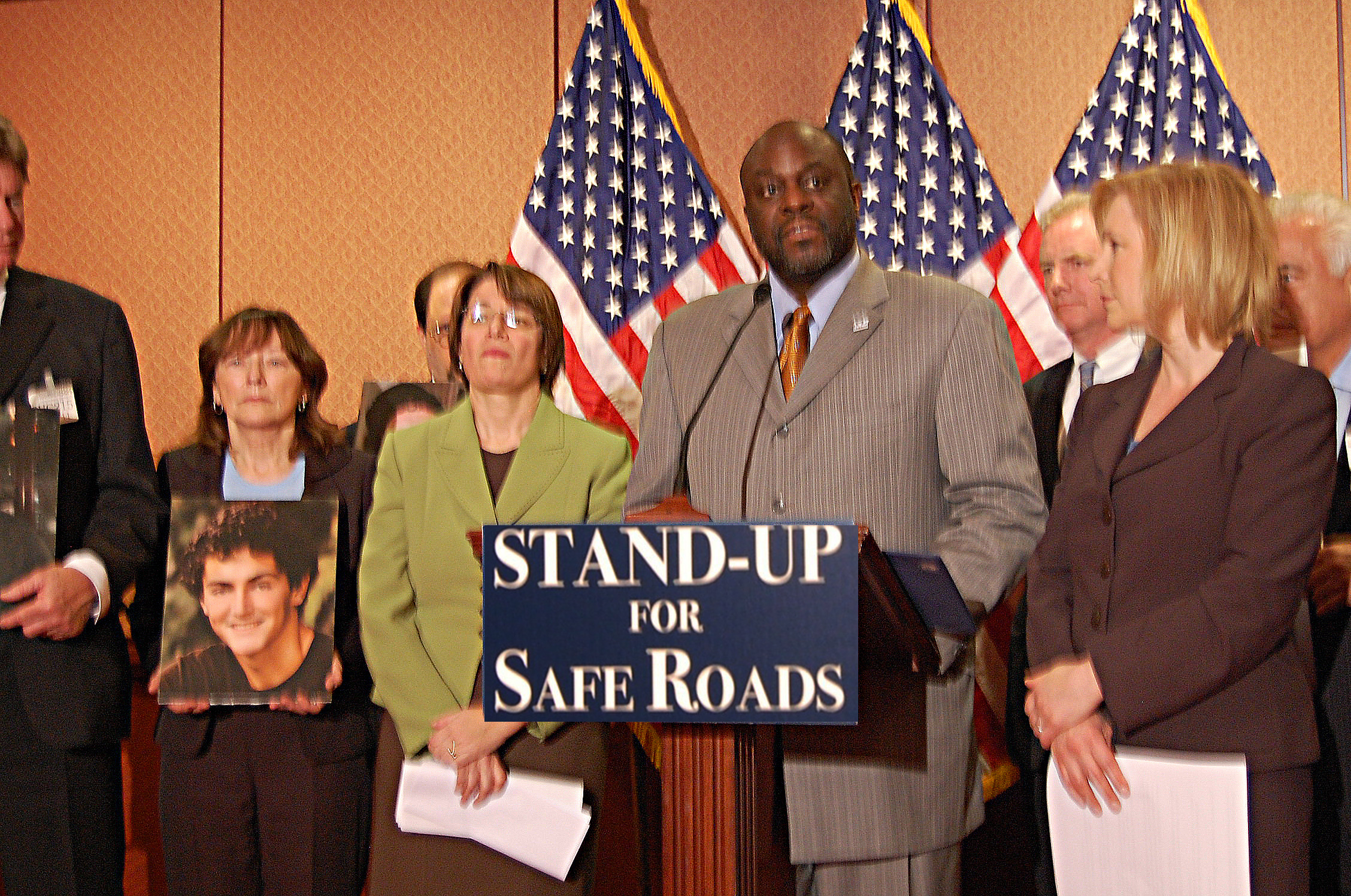 Participate in an AAP advocacy training
Go with your fellow residents to meet with staff on Capitol Hill
Attend briefings and hearings
Intern in the AAP’s DC office
Take advantage of CNMC expertise
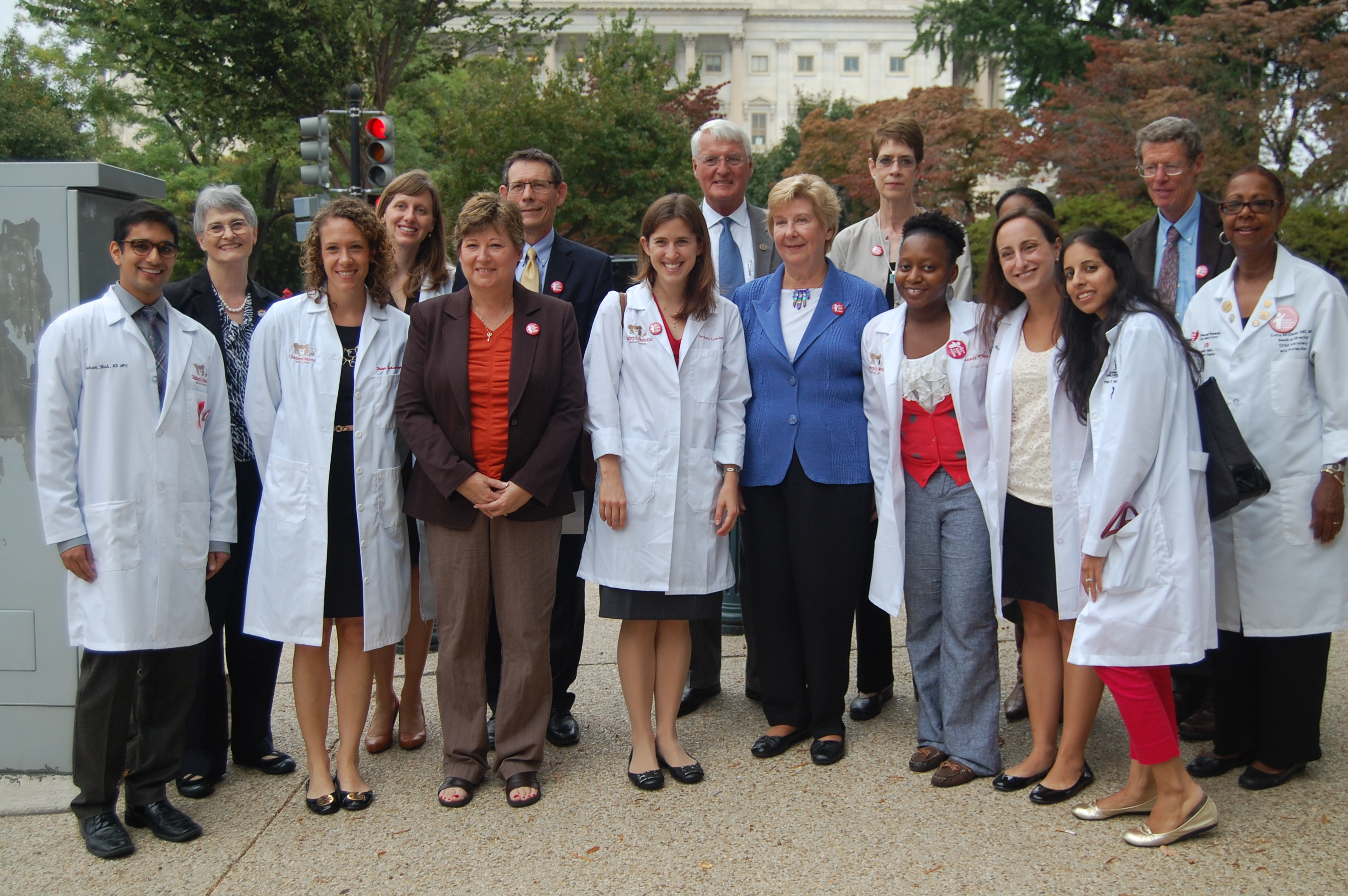 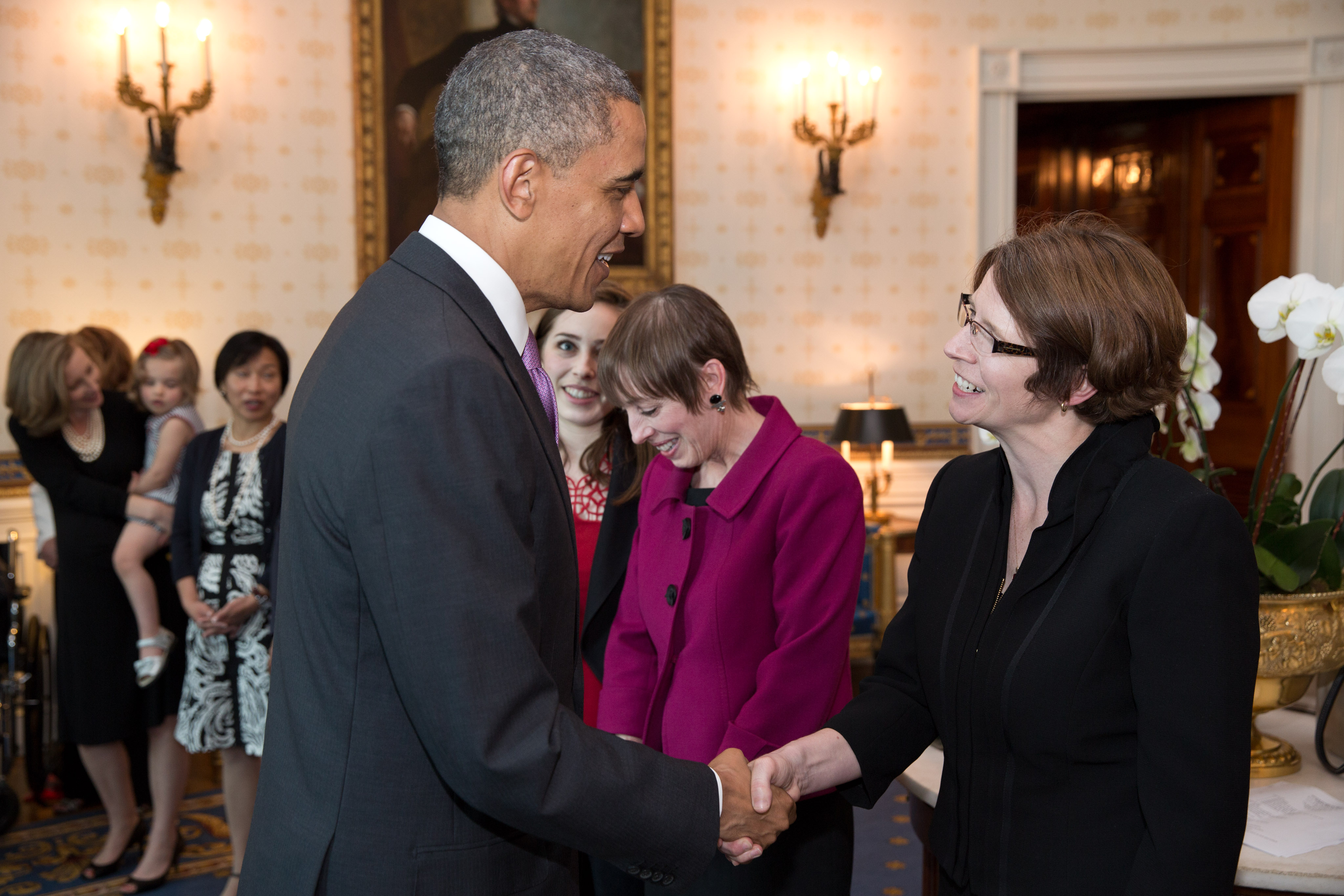 Advocacy Training Opportunities
Legislative Conference: June 15-17, 2014
Three-day federal advocacy conference in Washington, DC
Guest speakers from Congress, the White House and DC media
Workshops on specific advocacy tactics and skills-building
Capitol Hill visits
Scholarships available
Visit aap.org.legcon to learn more
Advocate to Congress
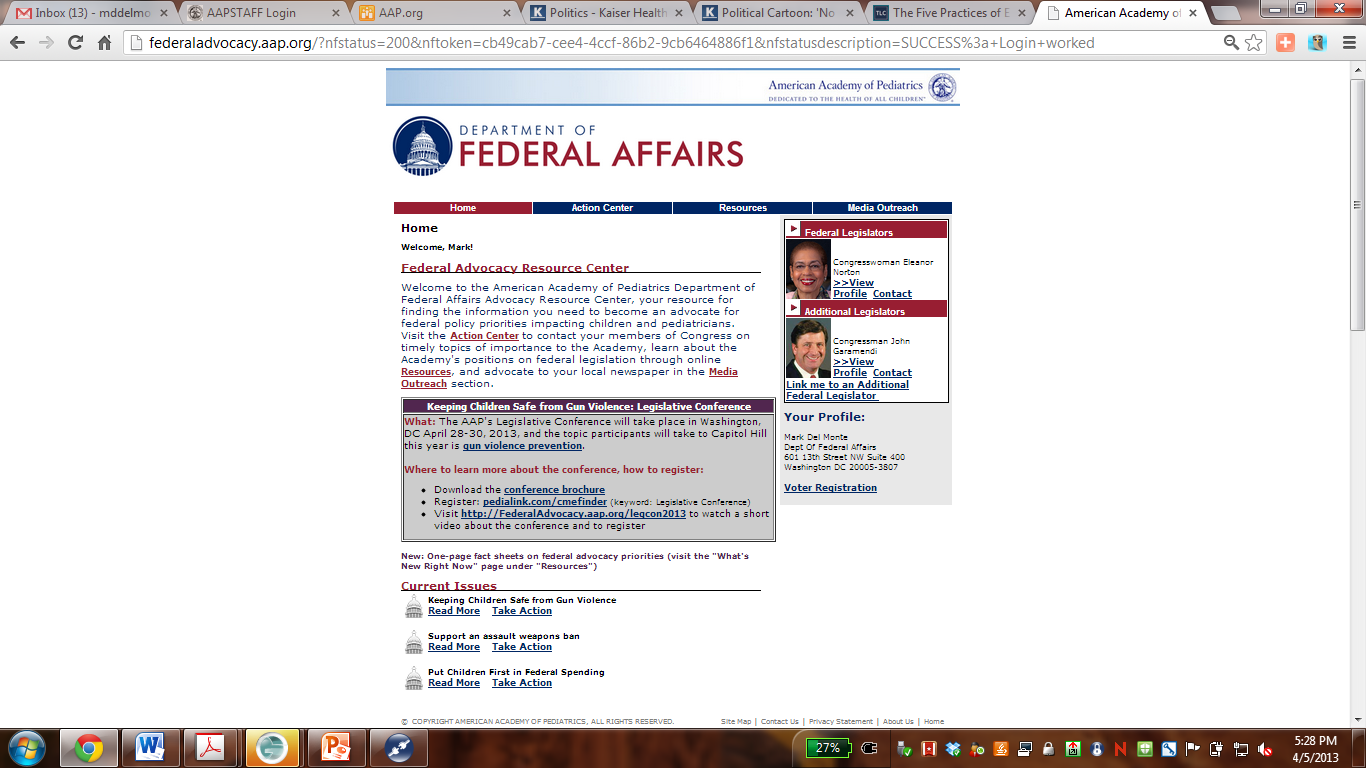 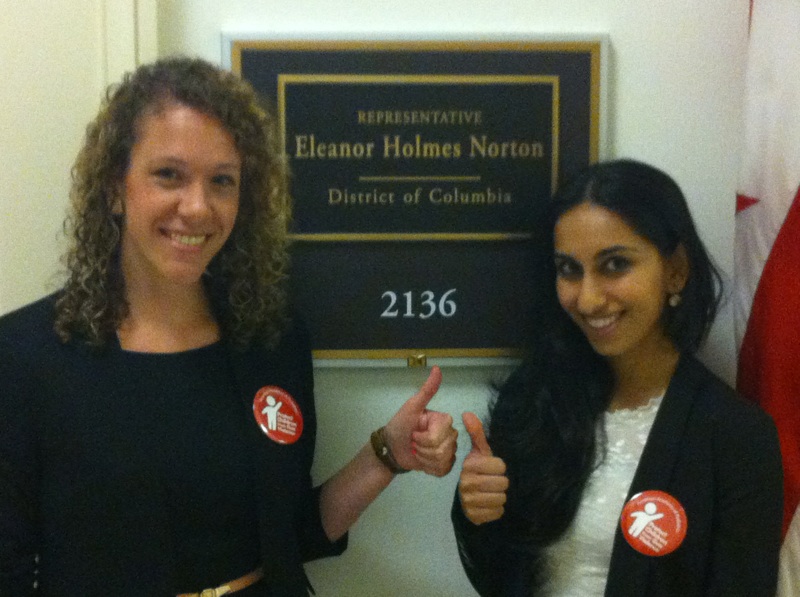 Speak Up in the Media
Media advocacy defined: Using media (newspapers, magazines, television, radio, and internet) to reach a broader audience in order to build awareness on behalf of your issue and gain more attention from decision-makers.
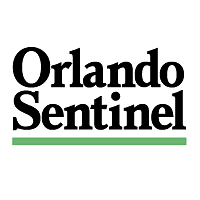 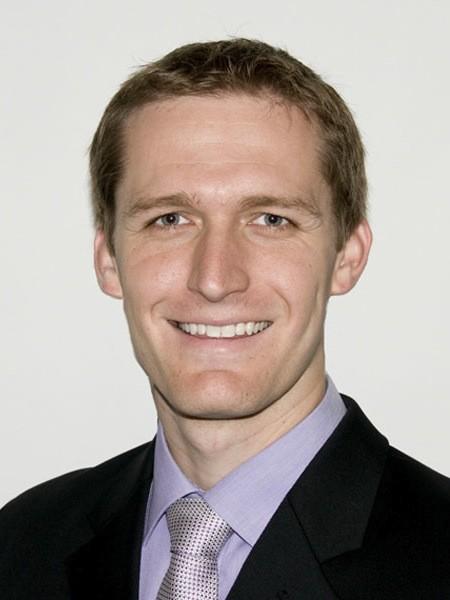 Keep funding kids' health insurance: My Word
Use Social Media to Advocate
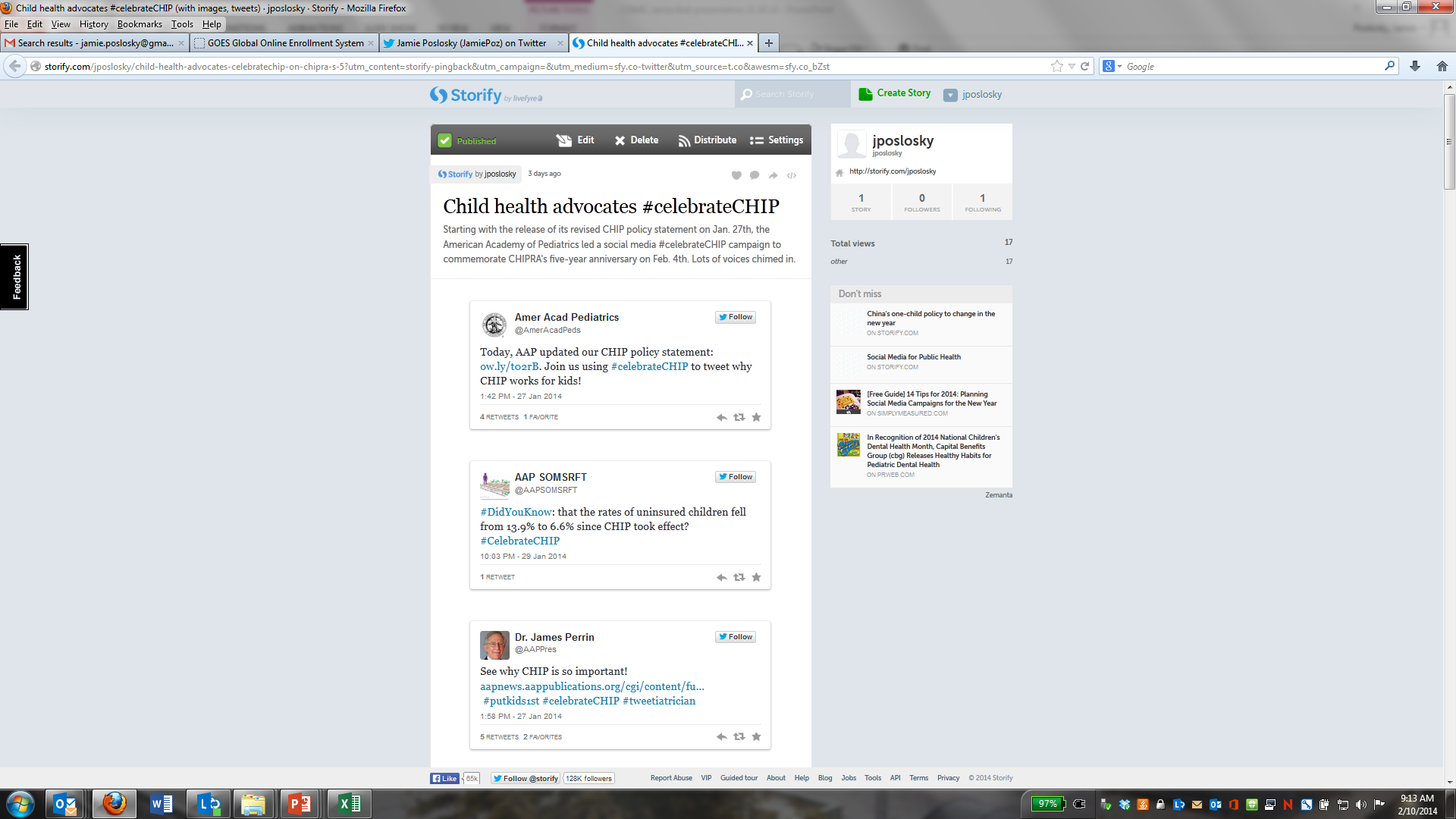 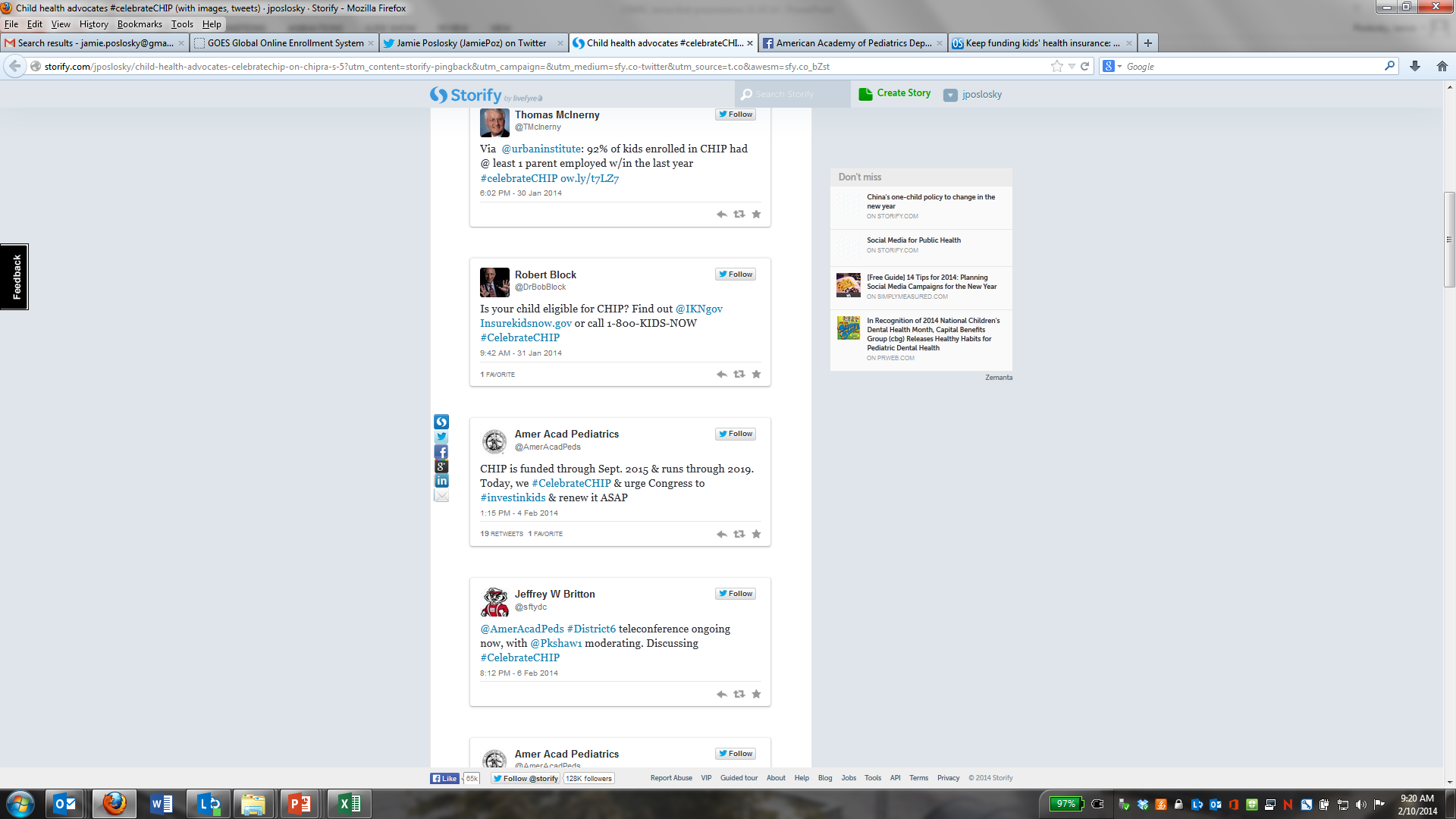 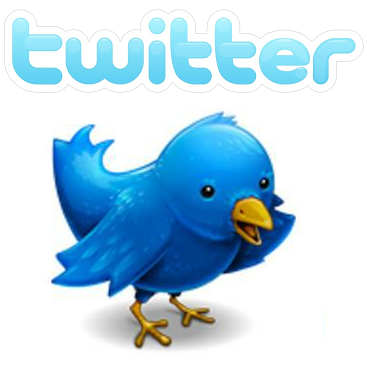 Raise Awareness: Take Part in Creative Campaigns
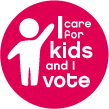 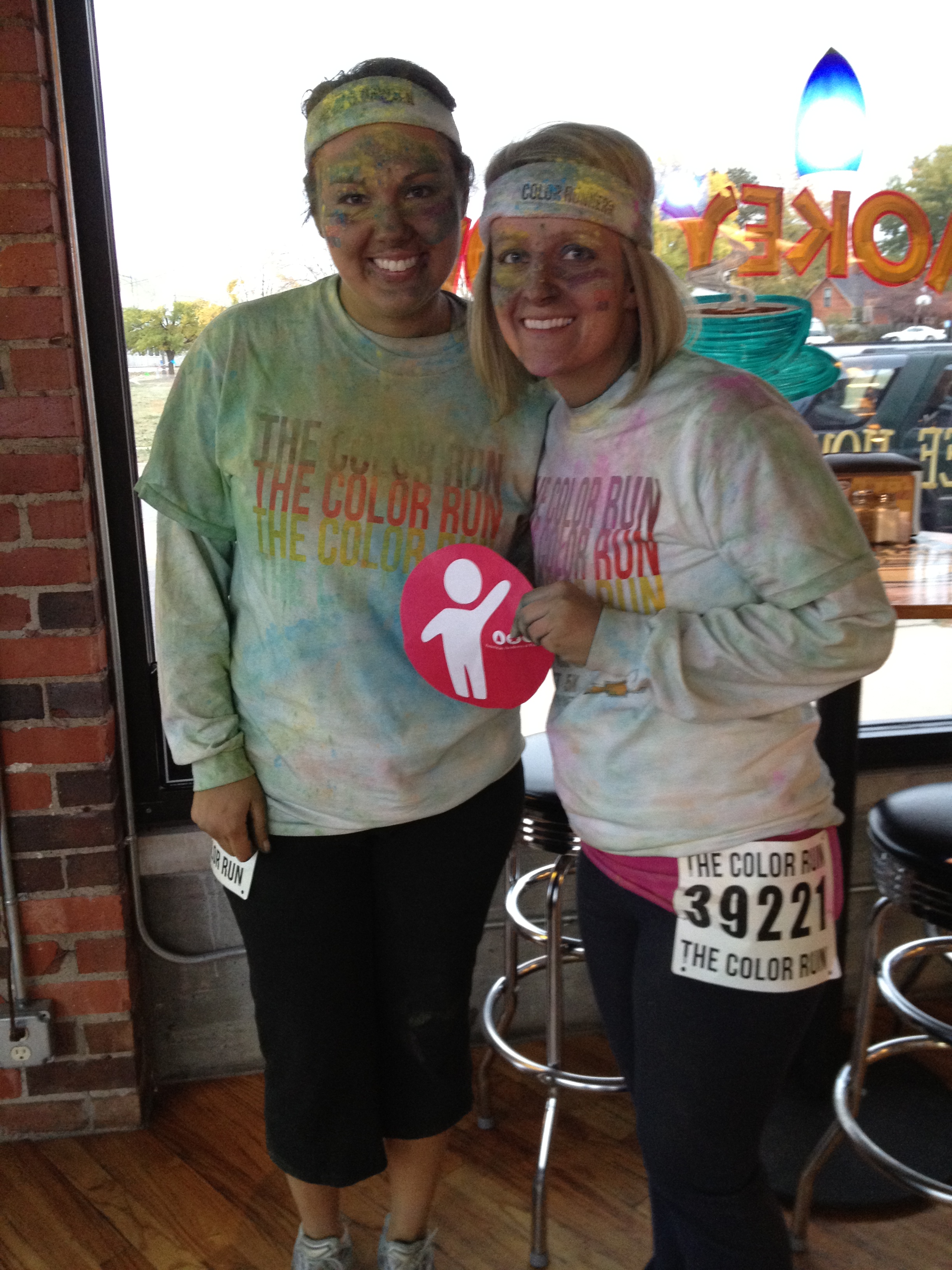 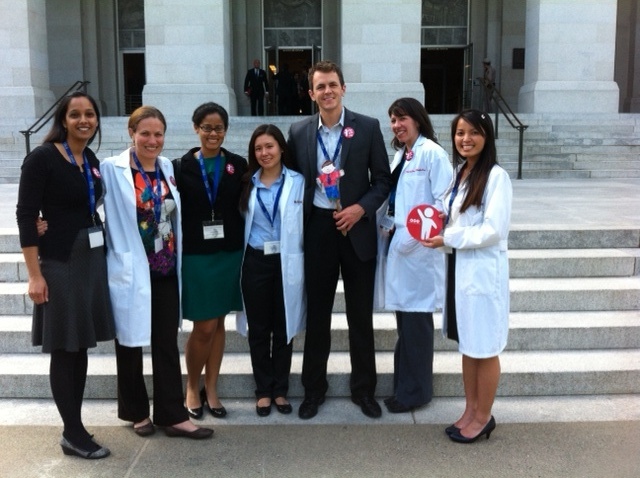 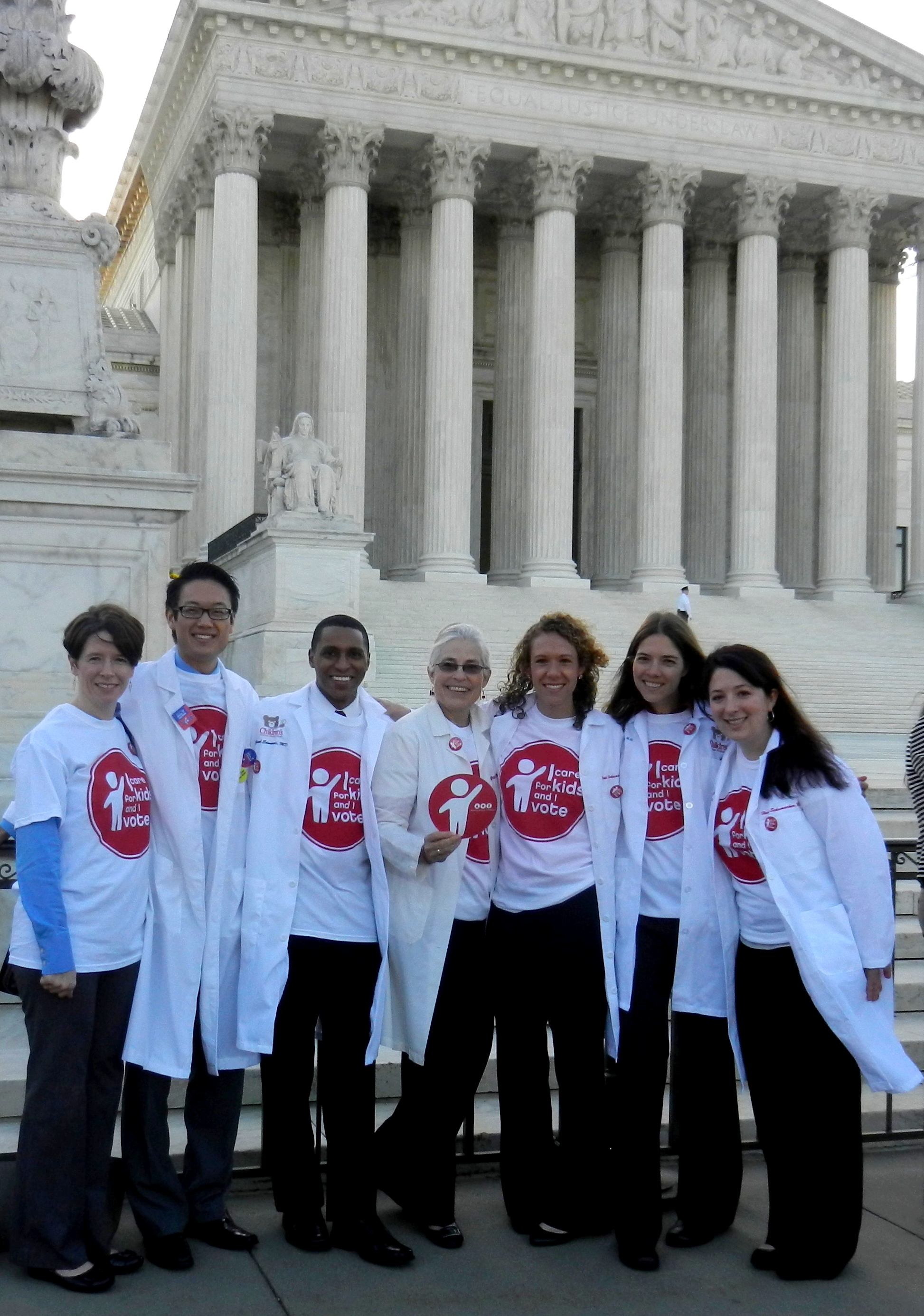 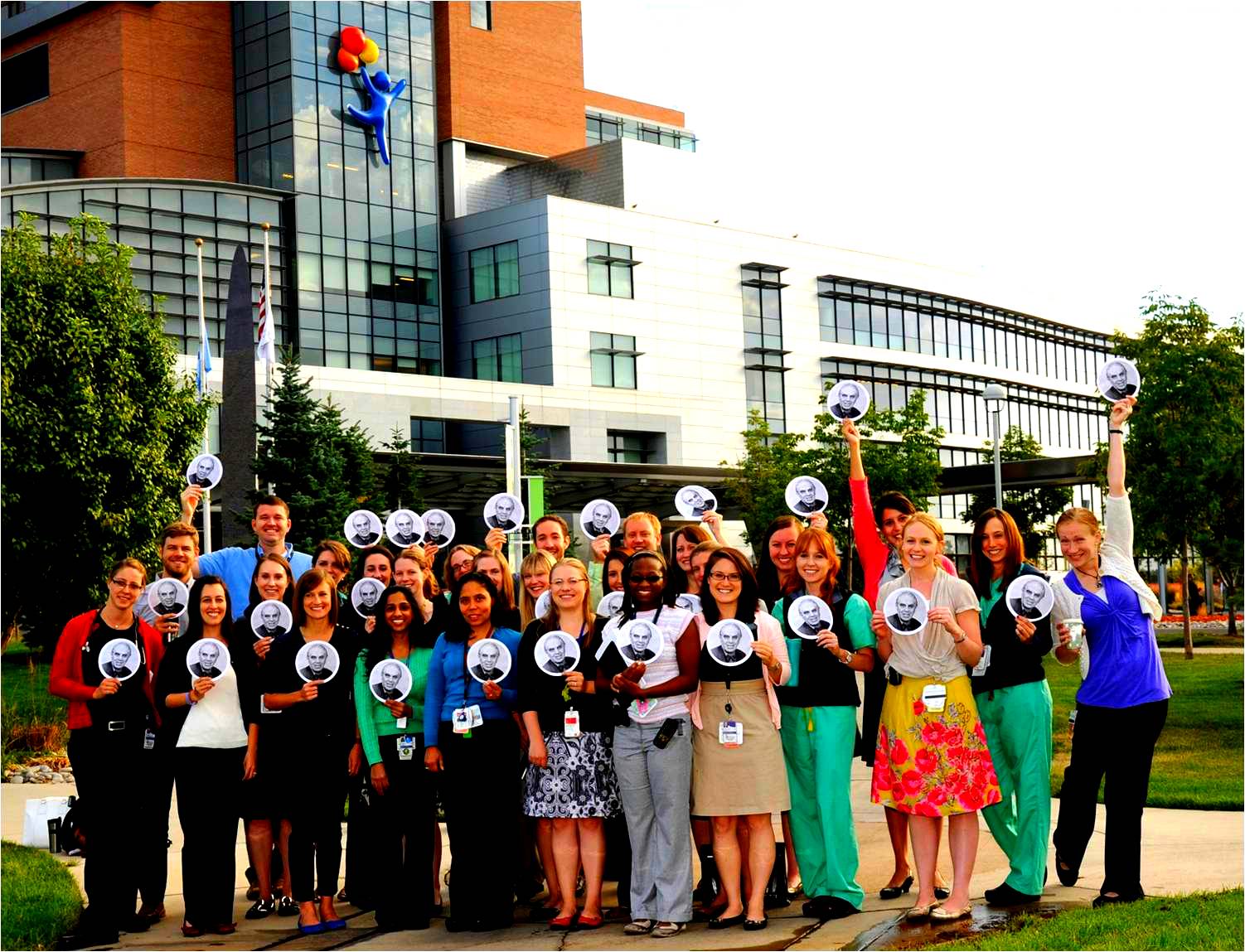 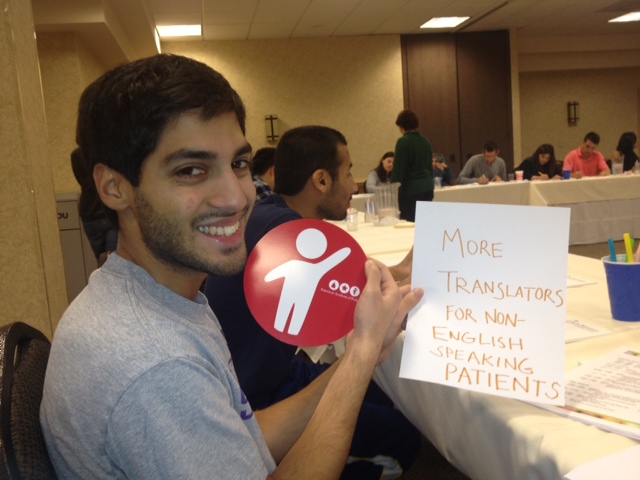 Connect: Form Coalitions
Who can you work with to amplify your message?
Fellow pediatric residents at CNMC
Children’s Hospital Association
AAP’s DC chapter
Parents and families in your communities
Other child health groups and organizations
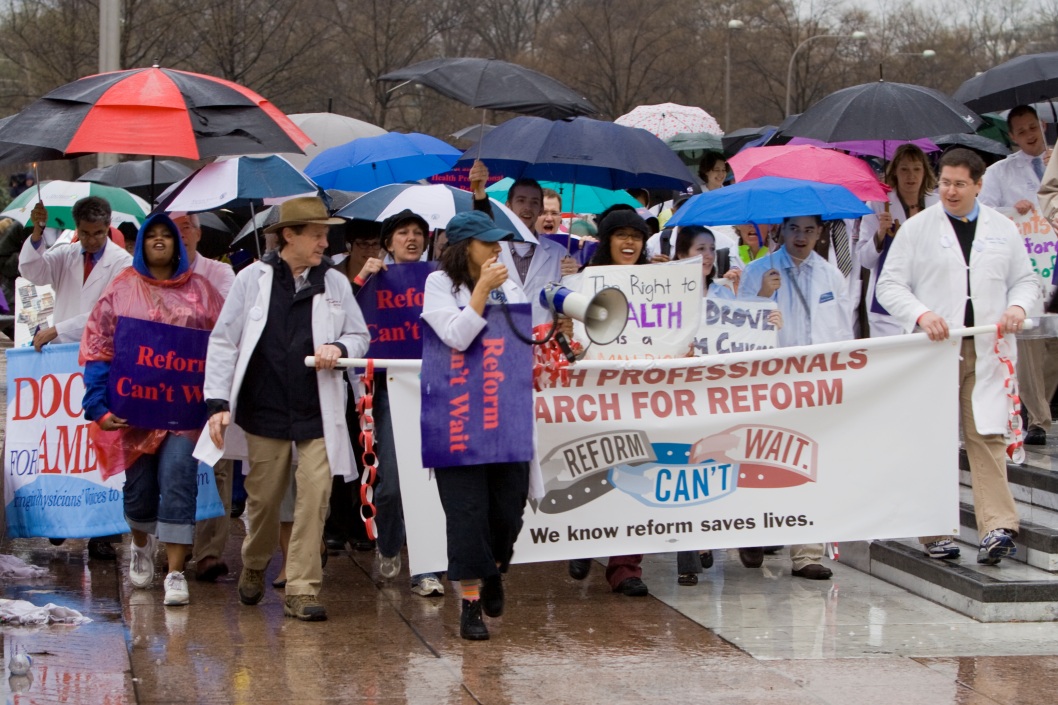 The Children’s Health Insurance Program post-Obamacare
[Speaker Notes: Consumer protections include”
Summary of Benefits and Coverage and the Uniform Glossary
Premium Rate Review/Medical Loss Ratio (discloses insurer efficiency and gives rebates if insurer has high administrative costs)
Internal Claims and Appeals & External Review]
AAP Agenda for Children
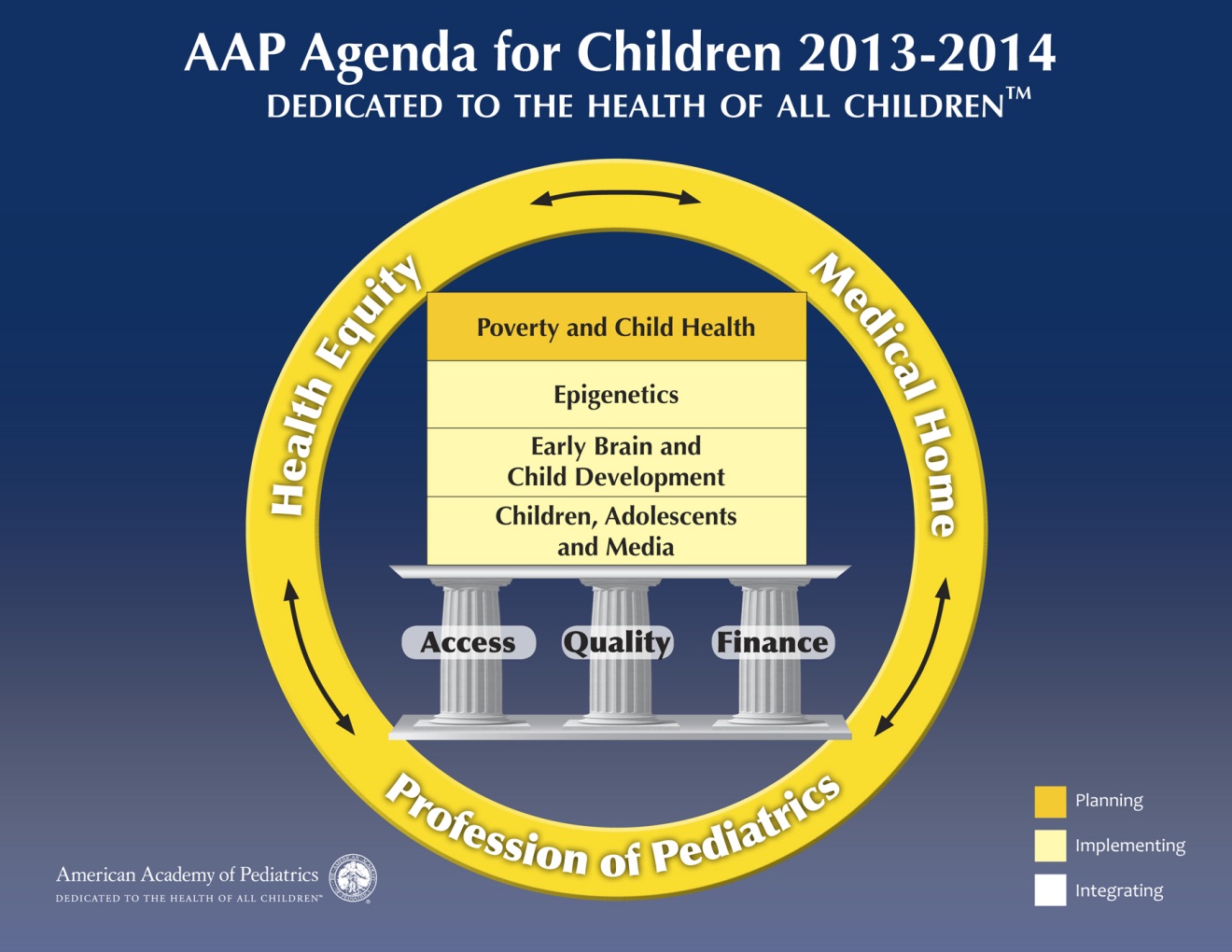 [Speaker Notes: Consumer protections include”
Summary of Benefits and Coverage and the Uniform Glossary
Premium Rate Review/Medical Loss Ratio (discloses insurer efficiency and gives rebates if insurer has high administrative costs)
Internal Claims and Appeals & External Review]
Insurance Coverage for Children in the U.S.
92.8% of children had health insurance in 2012
Only about 5.3 million children were uninsured in 2012
Lowest number and best rate ever recorded
American Community Survey data
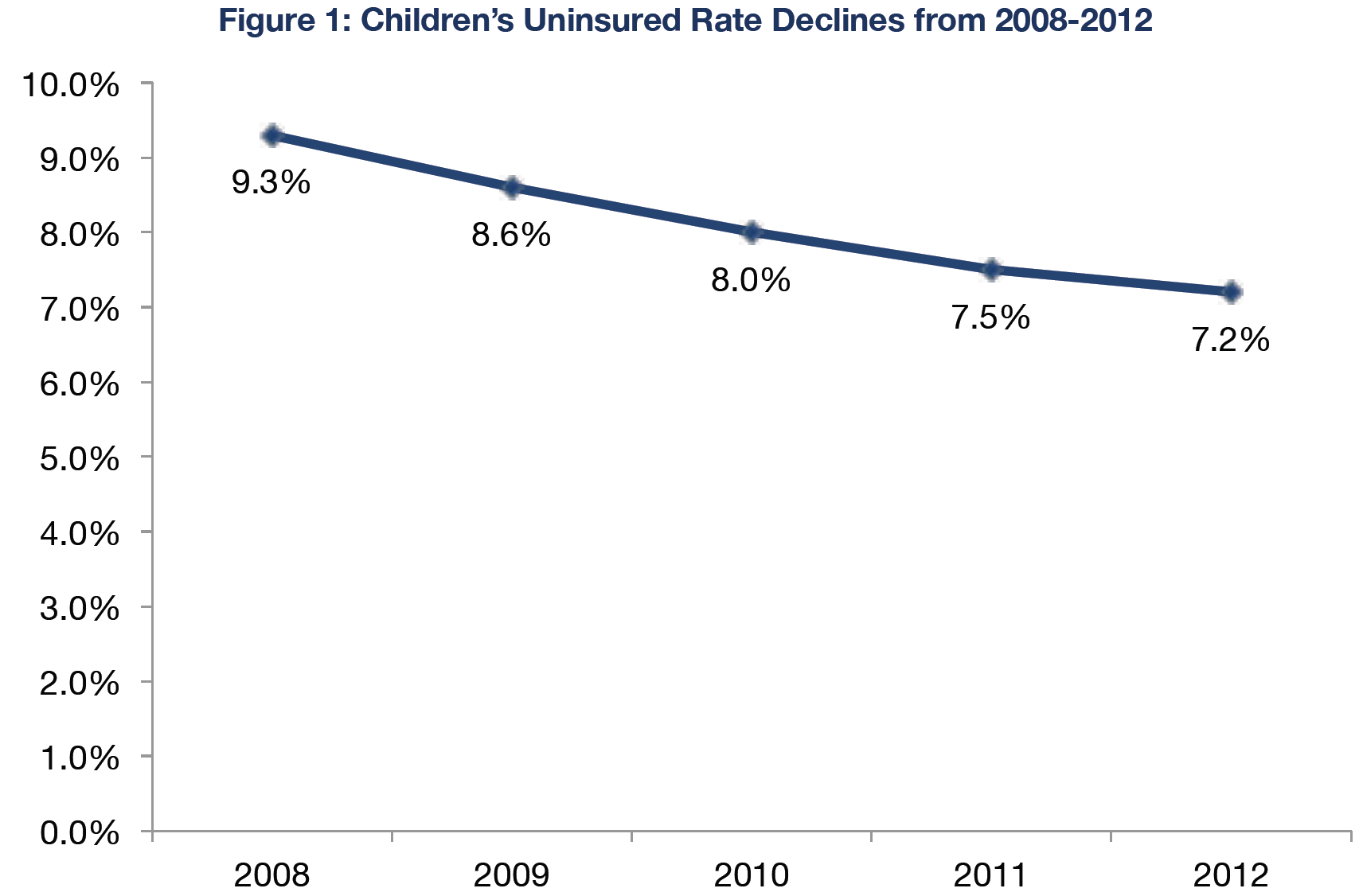 Who is Left?
Highest uninsurance rates in school-age children, American Indian/Alaska Native children, children living in rural areas
Hispanic children and children living in the South and West are disproportionately uninsured
Half of uninsured children in the US live in just 6 states, which account for only 36.1% of the nation’s child population  (TX, CA, FL, GA, AZ, NC)
One-quarter of uninsured children in US live in just 20 counties
[Speaker Notes: Consumer protections include”
Summary of Benefits and Coverage and the Uniform Glossary
Premium Rate Review/Medical Loss Ratio (discloses insurer efficiency and gives rebates if insurer has high administrative costs)
Internal Claims and Appeals & External Review]
Children’s Coverage Source by Income
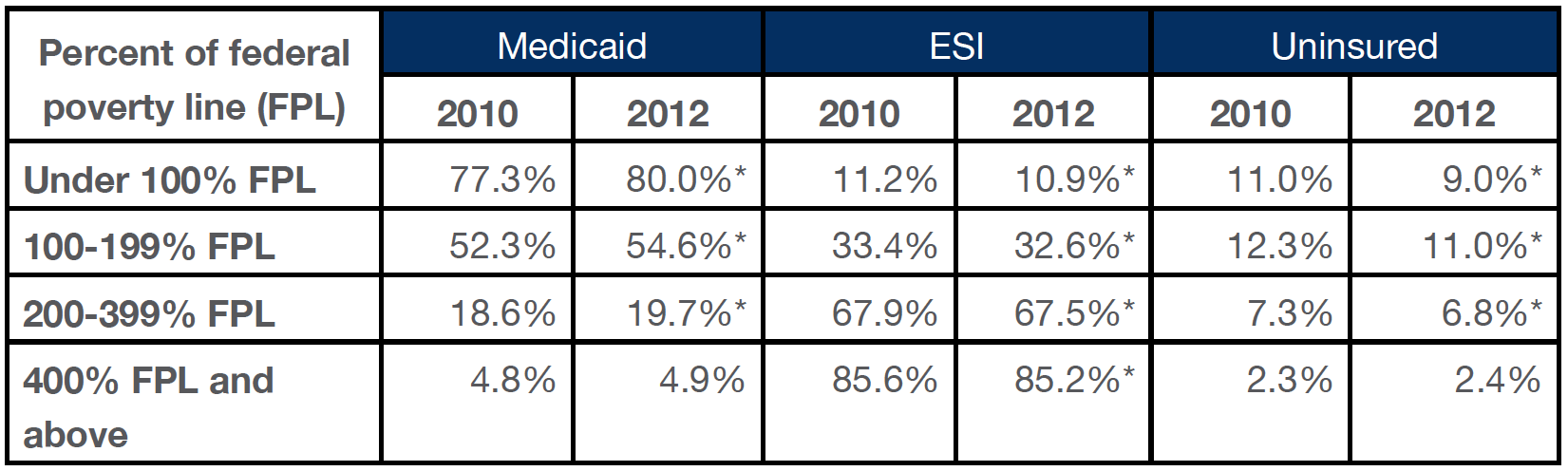 Fundamental problem is that insurance costs too much and employers keep shedding dependent coverage
[Speaker Notes: Consumer protections include”
Summary of Benefits and Coverage and the Uniform Glossary
Premium Rate Review/Medical Loss Ratio (discloses insurer efficiency and gives rebates if insurer has high administrative costs)
Internal Claims and Appeals & External Review]
SCHIP History
SCHIP was enacted on August 5, 1997
Remaining effort from the end of the Clinton health reform experiment
Failed as part of initial budget debate
Block grant for 10 years passed as part of the nudget
Grew to $40 billion cost to federal government
Funded by tobacco tax (federal increase from 24 cents to 67 cents per pack) and tobacco settlement funds (state)
Academy originally opposed
States had flexibility to use private insurance benefits, not EPSDT
Not an entitlement (instead, a block grant) – resulted in funding shortfalls in several states in 2008 and waiting lists in some states
Not a federal program, but a state/federal partnership
[Speaker Notes: Consumer protections include”
Summary of Benefits and Coverage and the Uniform Glossary
Premium Rate Review/Medical Loss Ratio (discloses insurer efficiency and gives rebates if insurer has high administrative costs)
Internal Claims and Appeals & External Review]
CHIPRA Highlights
Enacted Feb. 4th, 2009
4 million more children covered (many in Medicaid)
Contingency fund stopped penalties to states that had extra enrollment
Outreach and enrollment grants and state “bonus payments” helped boost enrollment
Express Lane eligibility – taken up by AL, IA, LA, MD, MA, NJ, OR, SC, MI, NY, OK
Coverage of legal immigrants with no waiting period 
Quality improvement - $225 million for pediatric QI
state demonstrations 
centers of excellence 
model pediatric health IT record development 
$45m diabetes demonstration grant 
IOM report
annual report on pediatric quality
[Speaker Notes: Consumer protections include”
Summary of Benefits and Coverage and the Uniform Glossary
Premium Rate Review/Medical Loss Ratio (discloses insurer efficiency and gives rebates if insurer has high administrative costs)
Internal Claims and Appeals & External Review]
CHIPRA Highlights
Benefits
Dental required
Mental health parity required
Created MACPAC
Corrected DRA ambiguity regarding EPSDT
Yearly report on children’s health

Funding
Cigarette tax increase of 62 cents to bring federal tax to $1.01 per pack
Generated $32.8 billion to fund through 2013
[Speaker Notes: Consumer protections include”
Summary of Benefits and Coverage and the Uniform Glossary
Premium Rate Review/Medical Loss Ratio (discloses insurer efficiency and gives rebates if insurer has high administrative costs)
Internal Claims and Appeals & External Review]
ACA and CHIP
Coverage expansion
40% decrease in uninsured children projected
Mandate, marketplaces + continued funding for CHIP responsible
ACA added funding for CHIP block grant through September, 2015
Rockefeller amendment also increased the federal matching rate
CHIP FMAP was ~70%; after 9/2015, will increase by 27%  
Makes CHIP funding almost fully federal, but not expected to survive
Provided ongoing funding for MACPAC
Did not provide full funding for Express lane, state bonus payments or quality funding (ELE and quality funding included in SFC-approved SGR bill)
House health reform bill would have sunset CHIP 
Senate bill became base bill post-Scott Brown election
Child advocacy community had different positions about CHIP’s future
Consensus reached to study CHIP vs. Exchange coverage
Comparability study mandated by ACA: deadline April, 2015
No CMS or HHS staff have been assigned to draft report
[Speaker Notes: Consumer protections include”
Summary of Benefits and Coverage and the Uniform Glossary
Premium Rate Review/Medical Loss Ratio (discloses insurer efficiency and gives rebates if insurer has high administrative costs)
Internal Claims and Appeals & External Review]
Likely Arguments Against
ObamaCare should solve this
ACA will help decrease pediatric uninsurance, but 70% of uninsured children are eligible for coverage in Medicaid or CHIP
Benefits, Actuarial Value, Network Adequacy, Kid Glitch show CHIP is superior
premium stacking
CBO projects CHIP enrollment in 2015 will be 13 million; 4.2 million in 2016
Health Insurance is ineffective and a waste of taxpayer dollars
Oregon study
Tobacco tax is regressive and unfair to certain ethnicities
[Speaker Notes: Consumer protections include”
Summary of Benefits and Coverage and the Uniform Glossary
Premium Rate Review/Medical Loss Ratio (discloses insurer efficiency and gives rebates if insurer has high administrative costs)
Internal Claims and Appeals & External Review]
Older Arguments
Government take-over of health care/crowd-out
Families in NY making $88,000 qualify; NJ at 350% FPL
Makes less sense in age of subsidies to 400% of the FPL
CBO conclusion that for every 100 enrollees, 25 to 50 lose private coverage
Less compelling in an era of mandates and Obamacare
Childless adults and pregnant women
Waivers granted by the Bush Administration allowed pregnant women, parents and childless adults to be covered with SCHIP funds
Many of these populations can now get coverage elsewhere; CHIPRA phased out childless adults from the program 
Immigrants
CHIPRA included components of the Immigrant Children’s Health Improvement Act
State option to lift 5-year bar
Addition of sponsor’s income to eligibility determination
How does immigration reform interact with CHIP?
[Speaker Notes: Consumer protections include”
Summary of Benefits and Coverage and the Uniform Glossary
Premium Rate Review/Medical Loss Ratio (discloses insurer efficiency and gives rebates if insurer has high administrative costs)
Internal Claims and Appeals & External Review]
Take the Advocacy Challenge
Keep CHIP strong for kids
What You Can Do Today to Keep CHIP Strong for Kids
Share facts and education about CHIP on social media using #celebrateCHIP

Use our template media guidelines to write an op-ed or letter to the editor about why CHIP works for kids

Sign up to be an AAP Key Contact by emailing dmiller@aap.org to receive targeted grassroots advocacy updates
Questions?
Bob Hall, JD, MPAff
Associate Director, Department of Federal Affairs
American Academy of Pediatrics
Washington, DC
rhall@aap.org, 202-347-8600

Jamie Poslosky 
Director, Division of Advocacy Communications 
Department of Public Affairs
American Academy of Pediatrics
Washington, DC
jposlosky@aap.org, 202-347-8600